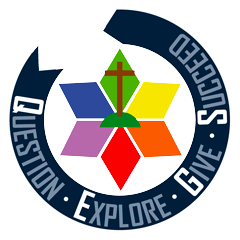 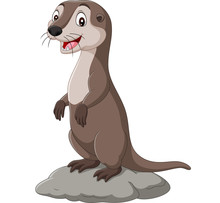 Waterhouses CE Primary Academy
Otters Class Overview Summer 2 2025
English

Class Reading and Comprehension: 

Class story- George and the Dragon.

Writing: 
We will be building upon the knowledge we have already built in regard to adjectives and verbs. In our English lessons we will be creating a poem and writing a setting description. 

Phonics: Phase 5 – Phonics screening check
And continuation of scheme. 

SPAG: 
Spelling – Common Exception words 
Punctuation – Full stops, capital letters, question marks, exclamation marks. 
Grammar – common nouns, adjectives, conjunctions (and), verbs.
Science
Plants
Children will learn about the make up of a plant both wild and common plants.
Maths
Fractions

Place value to 100

Time
Computing
This unit introduces learners to on-screen programming through ScratchJr. Learners will explore the way a project looks by investigating sprites and backgrounds.
Music 
King is in the castle
This unit is based around a song about the people and mythical characters that might inhabit a castle. The unit offers lots of opportunities to explore vocal and instrumental timbre, structure and rhyme, dynamics, and pitch.
RE
How should we care for others and the world and does it matter?
Within this unit, pupils will encounter stories and texts that say something about different people being unique and valuable, making links to Christian and Jewish worldviews
PE/Swimming
Weekly swimming
 Athletics
History
Kings, Queens and Castles
In this unit, children will be introduced to some of the most famous and significant kings and queens of England, from King William I in 1066 to King Charles III in the present day.
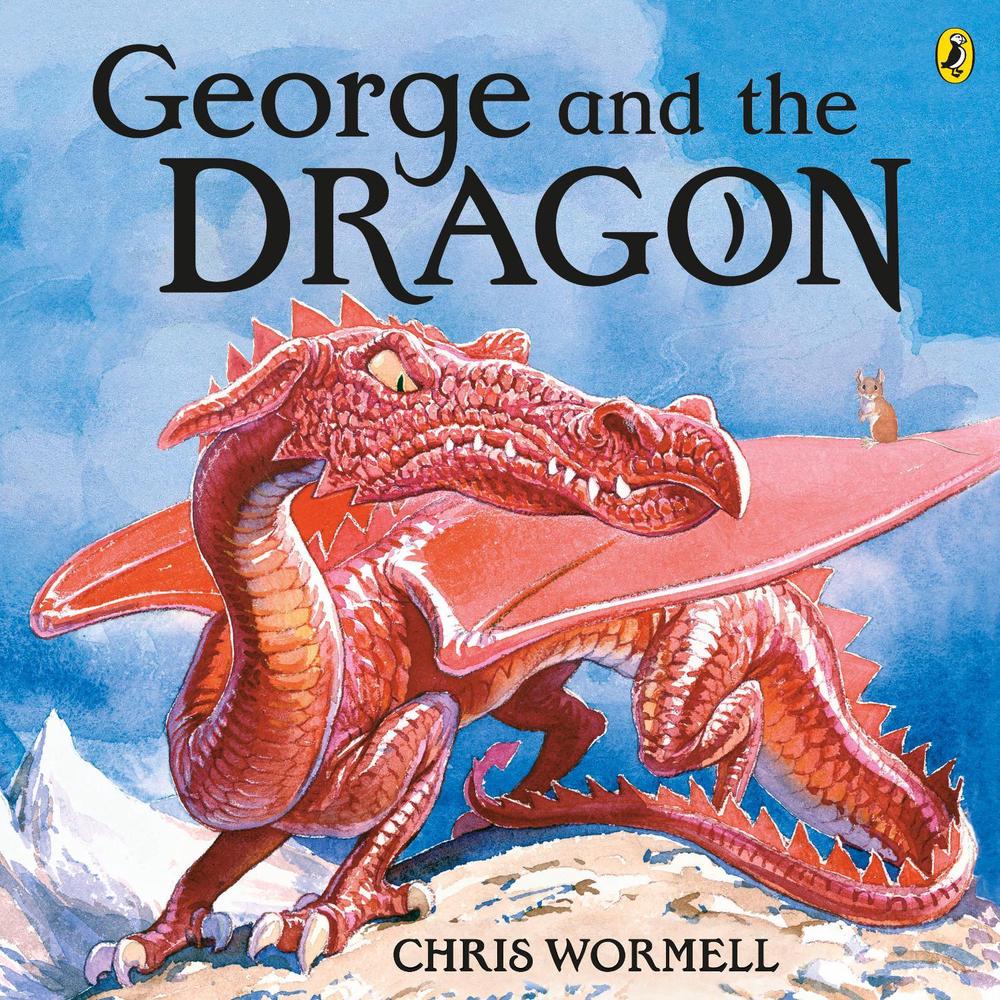 Homework
Reading: Your child is required to regularly read with an adult. 

Spellings: These are usually given out on Monday. Children should practise regularly throughout the week. Spellings will be tested on the following Monday.

Half Term Project:
Can you make a dragon eye out of different materials? Clay, playdoh, sand, soil, fabric etc. 

Research a significant King or Queen from the past i.e Henry viii

Make a smoothie at home. Which flavours are the best?
PSHE
Economic wellbeing 

Explain how children might get money.
Discuss the role of banks and building societies
Design and Technology
This unit gives the children opportunities to develop food preparation skills with an increased focus on taste testing and ingredient choices.
‘Let your light shine!’